Timberton Village Homeowners Association Annual Membership MeetingJune 24, 2019
Topics
TVHA Status
Achievements this past year
Future Focus
Voting Options
TVHA Status 2019
Successfully Changed Board Meeting schedule to quarterly 
Replaced Monument signage
Good fiscal management kept dues at current level for the second year in a row
The Website continues to be dynamic, current and informative thanks to Webmaster Rick Hellewell
History: End-of-Year Fund Balances
History: End-of-Year Fund Balances
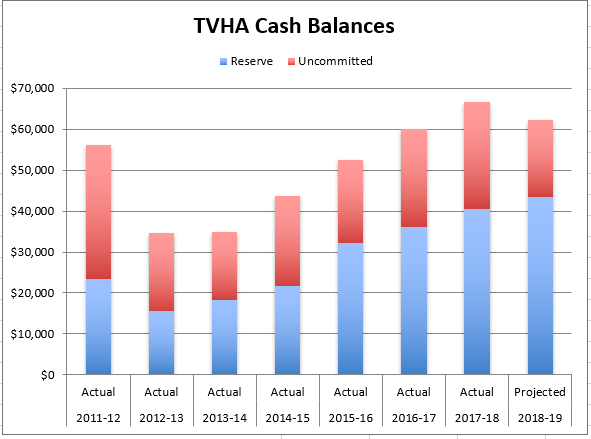 2018-19 Projected Year-end Cash Balance
Timberton in fall
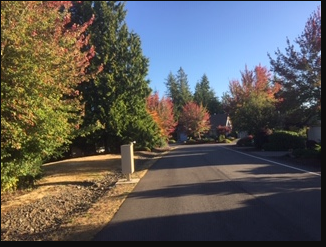 Timberton in winter
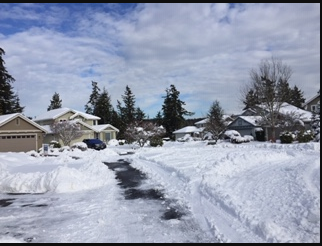 Timberton in winter
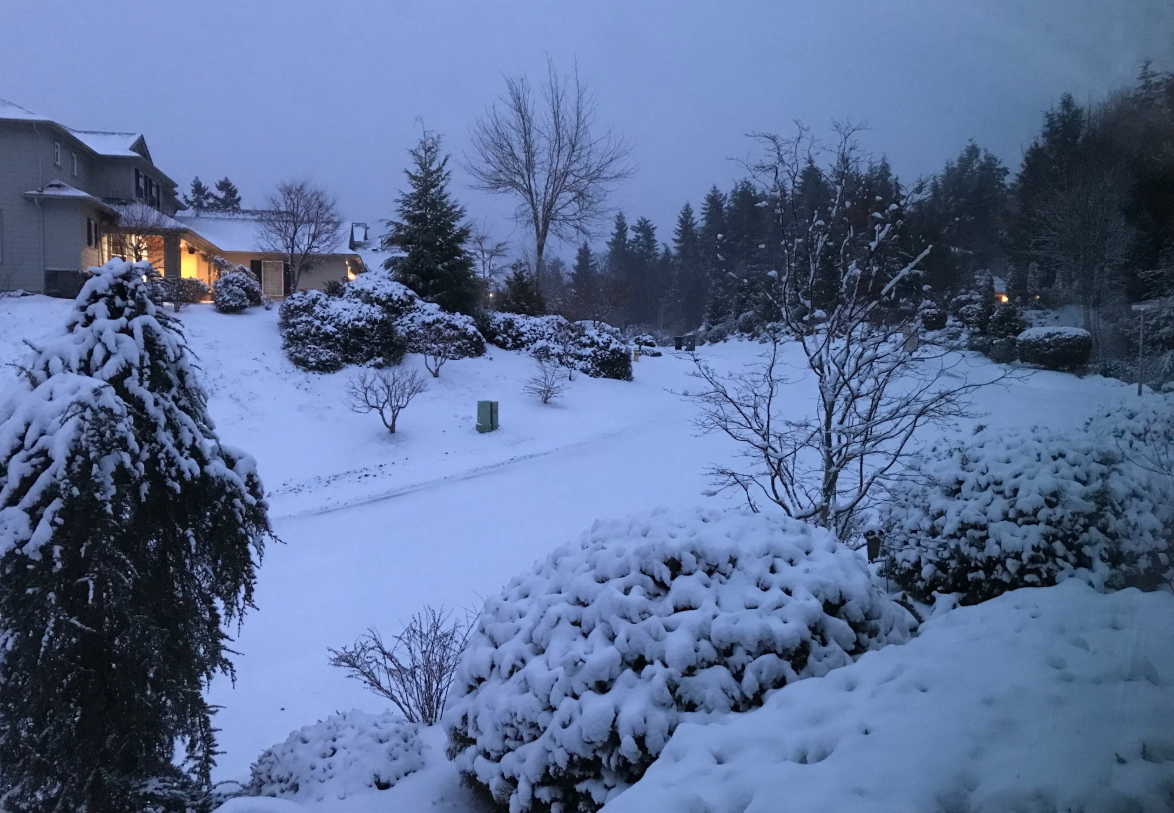 Timberton from outer space
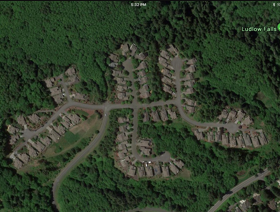 Grounds Maintenance Contract
Contract awarded to Greenstate in 2018
2 year Contract
Overall Board is satisfied with performance
The next contract (2020-2022) might call for increasing frequency of mowing the entrance roadway from very 2 weeks to weekly during the high growth weeks
Vegetation Management Projects
Many snow damaged trees removed

Planted entrance at bottom of Timberton drive
Many thanks to your neighbors at work
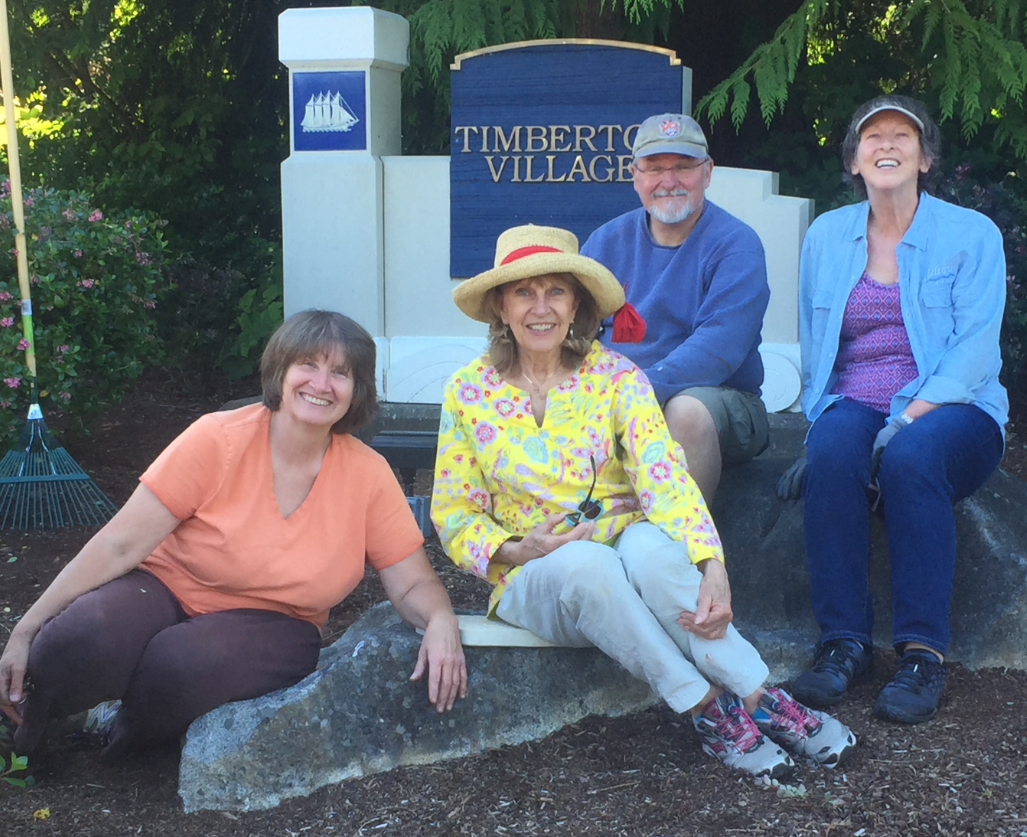 Many thanks to your neighbors at work
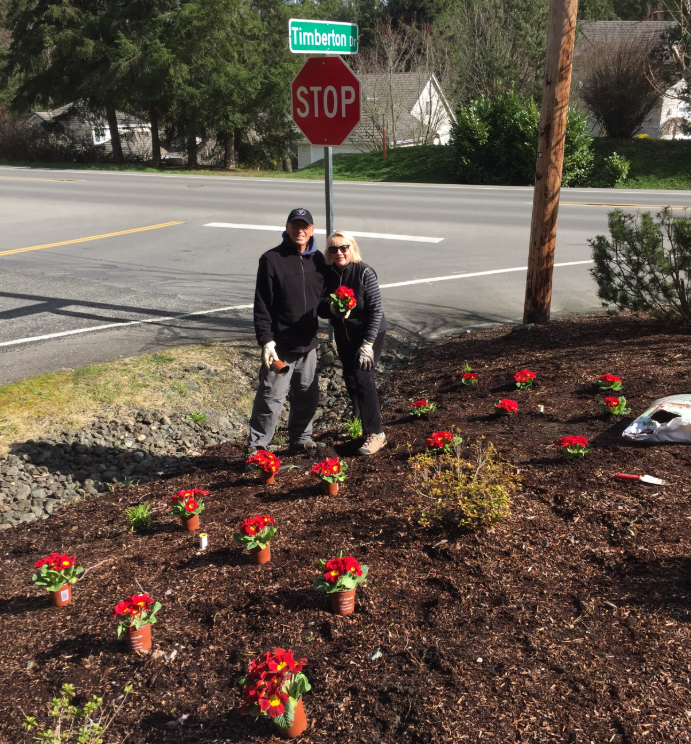 Many thanks to your neighbors at work
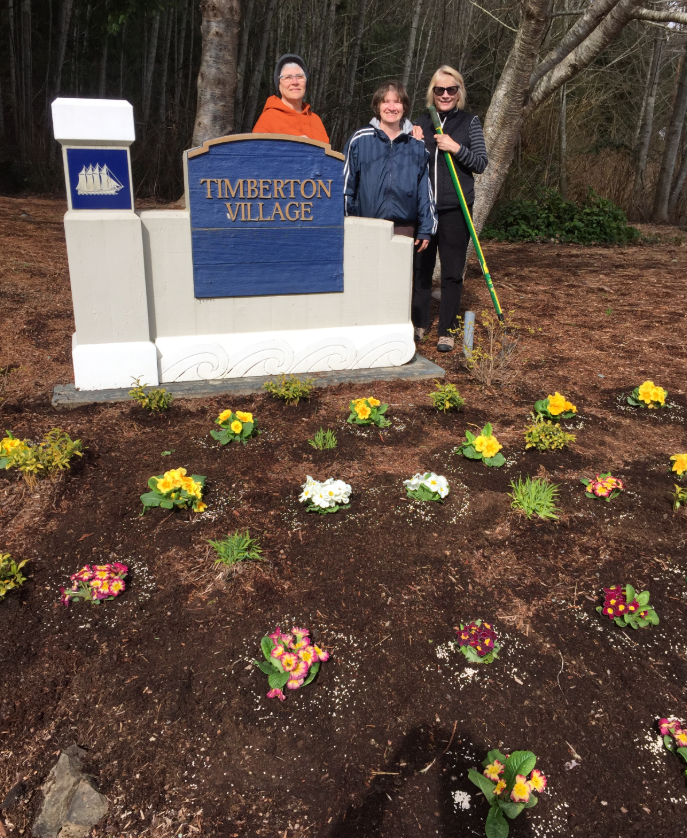 Many thanks to your neighbors at work
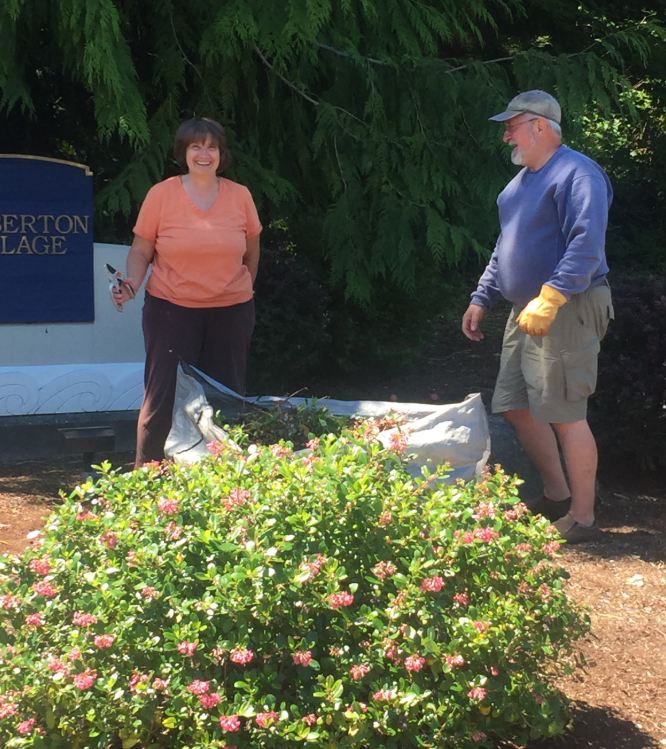 Many thanks to your neighbors at work
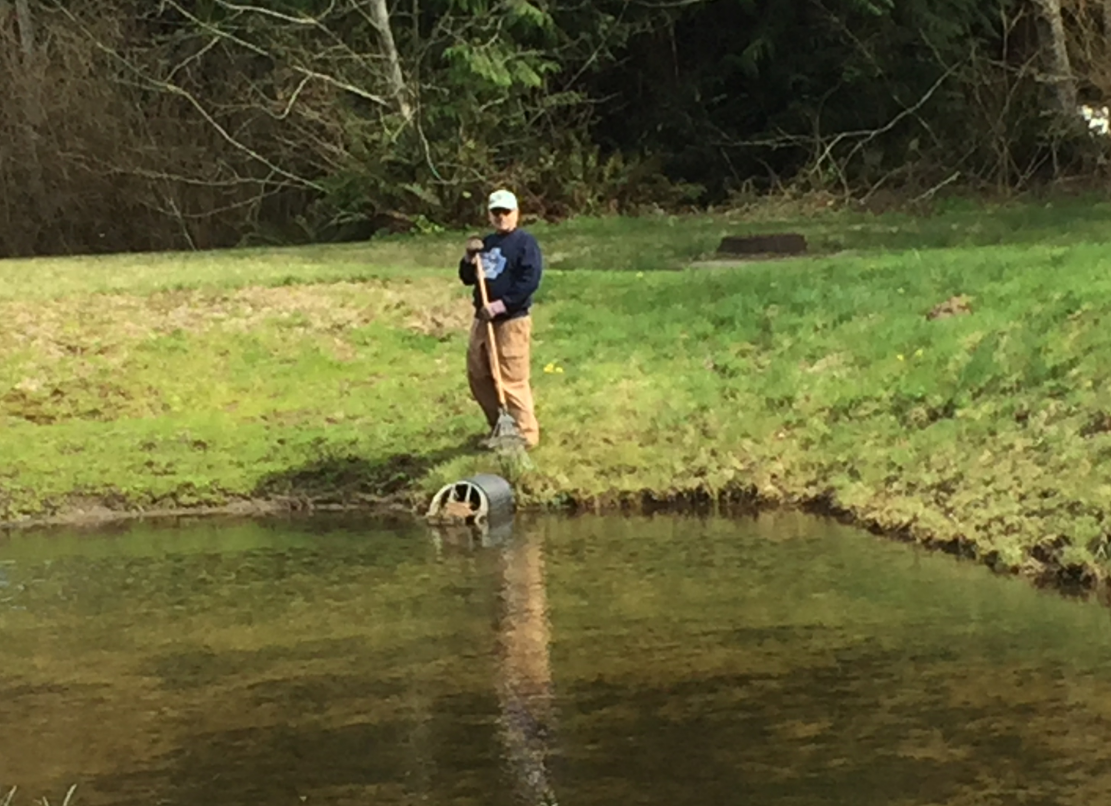 Many thanks to your neighbors at work
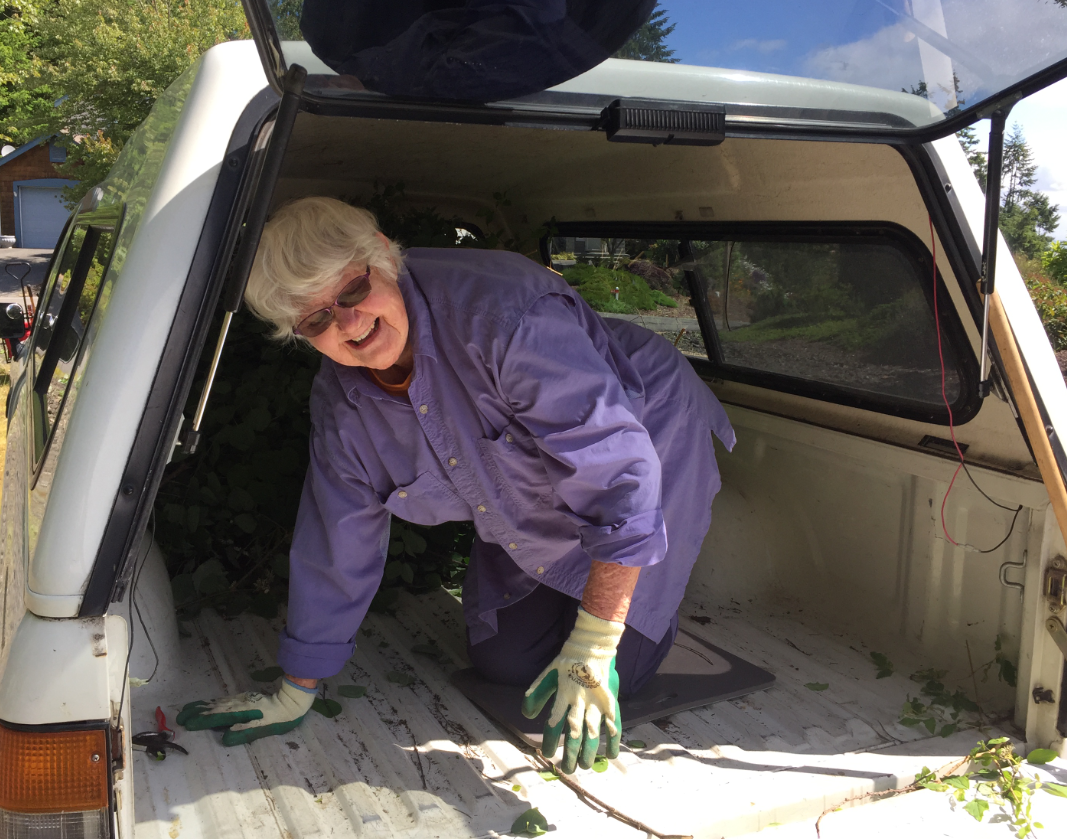 Many thanks to your neighbors at work
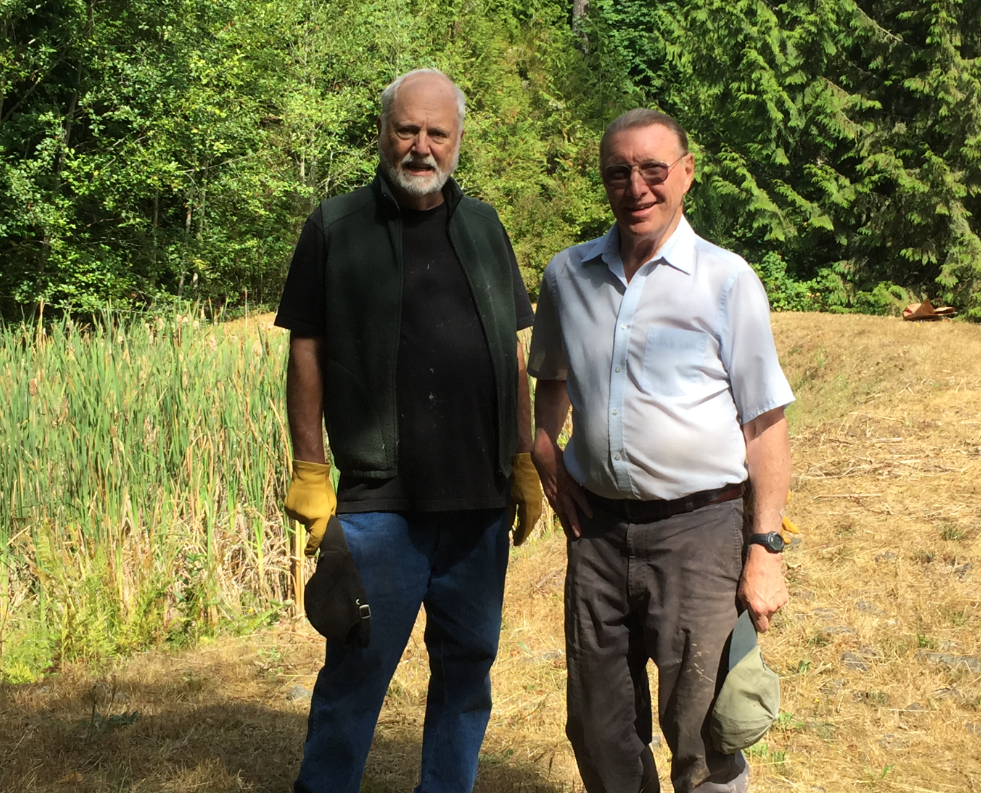 Many thanks to your neighbors at work
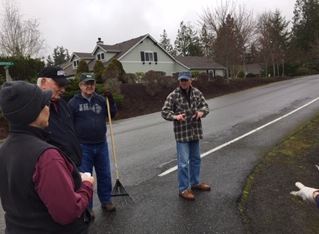 Many thanks to your neighbors at work
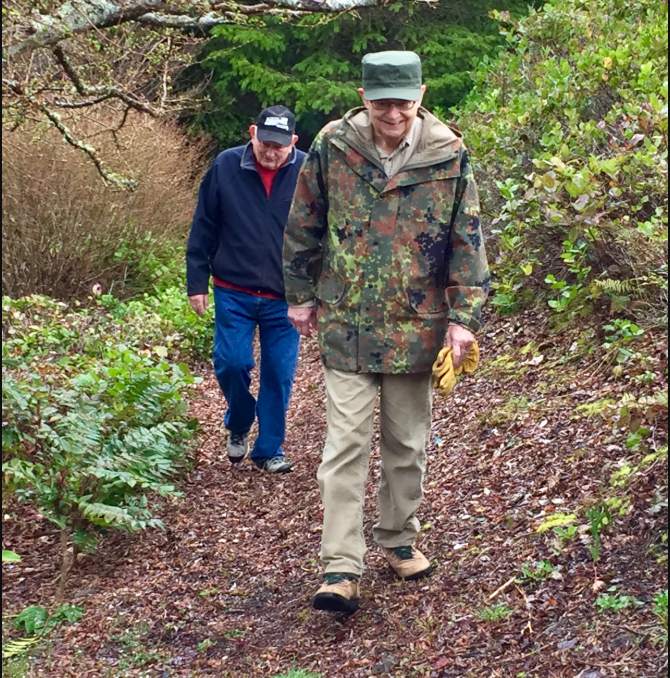 Many thanks to your neighbors at work
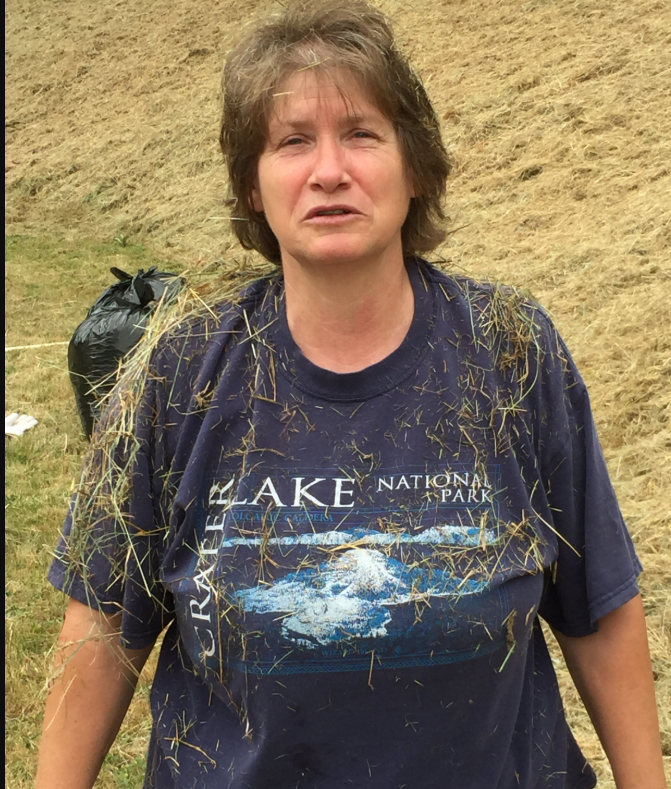 TVHA’s Future Focus
Maintain our sustainable status
Continue Active Pursuit of Vegetation Management Projects
Call for Volunteers
Help with VMC
Future Board service
Voting Options
A. Ratify the TVHA 2019-20 budget
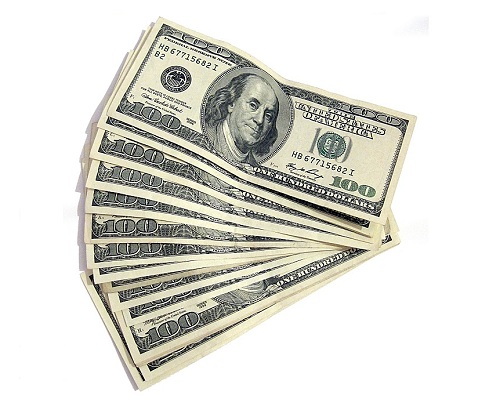 Proposed Budget 2019-20
Notes for the Budget
Voting Options (cont.)
B. Ratify Board approval of the annual update of the Reserve Study
Annual update of the Reserve Study
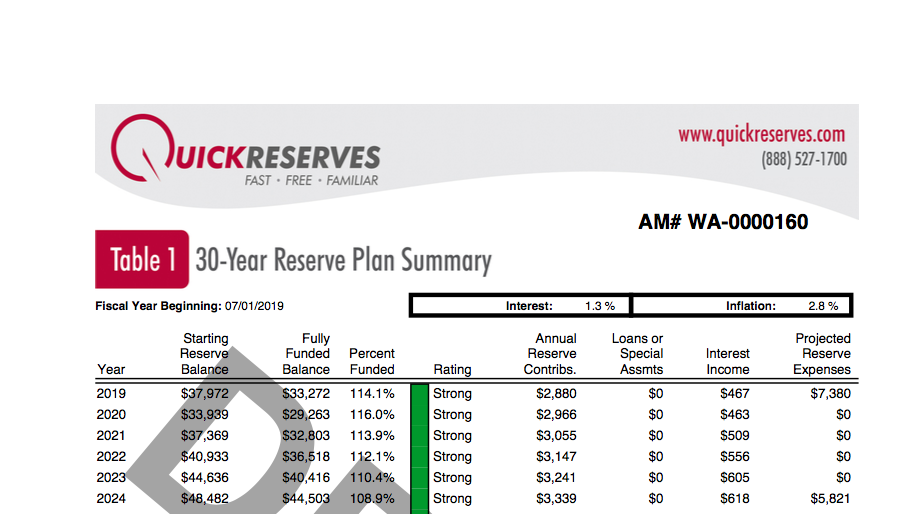 Voting Options (cont.)
C. Election of five Board Directors
Five Director positions are open for vote this year. Candidates include:
Paul Hinton (two-year term)
Maria LeCato (two year term)
Ruth Schmitt (two-year term) 
Roger Bryan (one-year unexpired term)
Tom Snelson (one-year unexpired term)
Other candidates?
Time to Vote!
Ballots have been distributed
Please vote now
Someone will collect completed ballots
Results will be announced as soon as the count is completed
Following the announcement of the voting results we will adjourn the formal meeting and begin the party!
Thank You, Neighbors!
Now, let’s get this party started